Мистецтво епохи романтизму
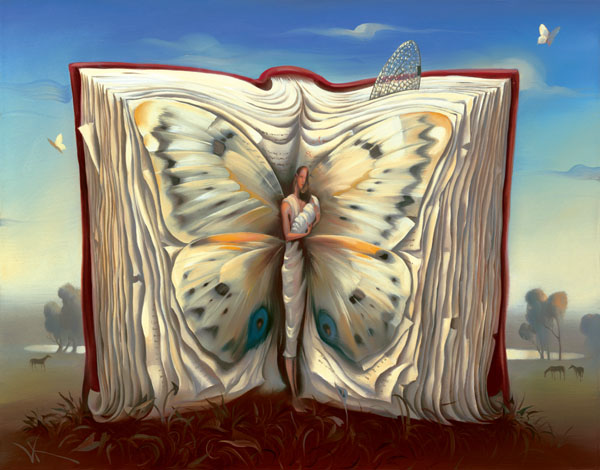 Підготувала :
Шумкова Вікторія Олександрівна
Золотоніська загальноосвітня школа
І-ІІІ ступенів №5
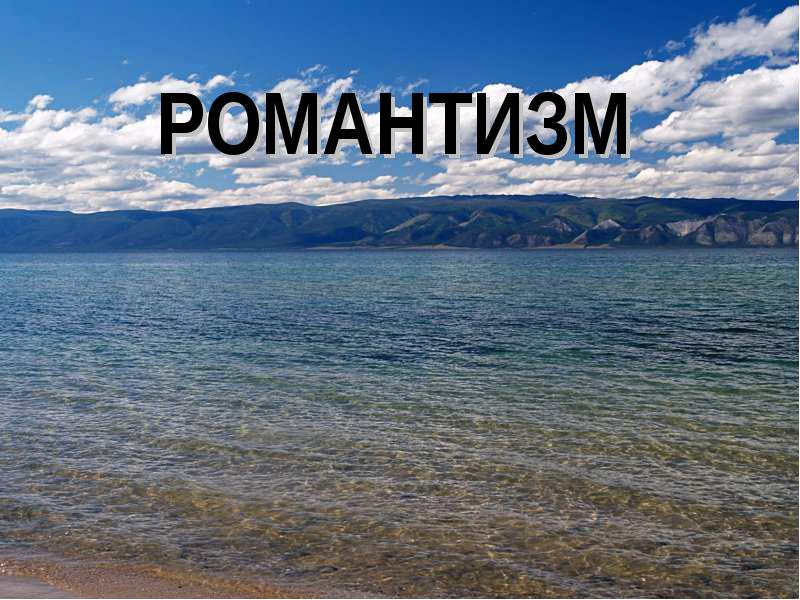 М
Тема: Мета:
Мистецтво епохи романтизму. 
Дослідити яскраве явище культури – романтизм та визначити причини його виникнення; визначити характерні ознаки стилю; ознайомити   із музичними творами     і творами живопису  романтизму ; розвивати естетичні смаки, бажання вивчати мистецтво, почуття прекрасного через споглядання творів; виховувати інтерес до культурної спадщини різних народів.
                      План
1.Стиль епохи романтизму.
2.Романтизм в архітектурі.
3. Романтизм у скульптурі.
4. Романтизм у живописі.
5. Музична культура.
6. Український романтизм
7. Література українського  романтизму.8. Висновок.
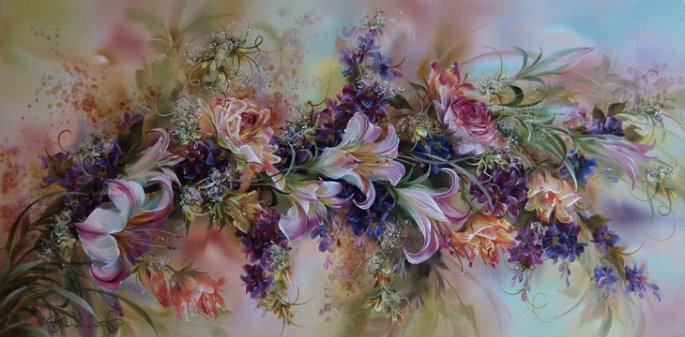 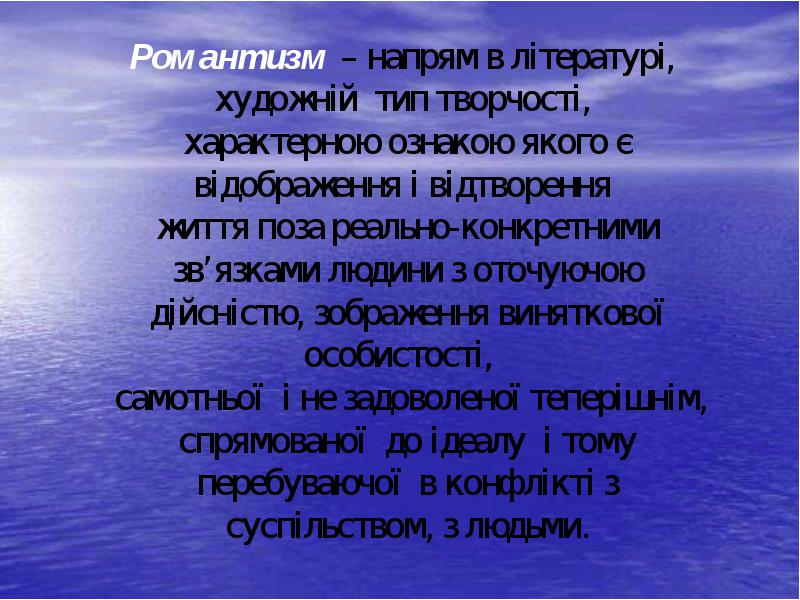 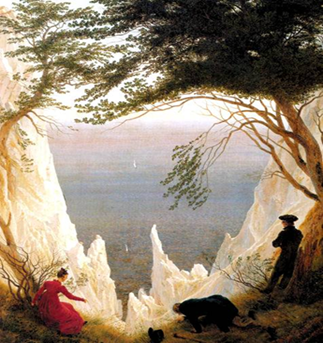 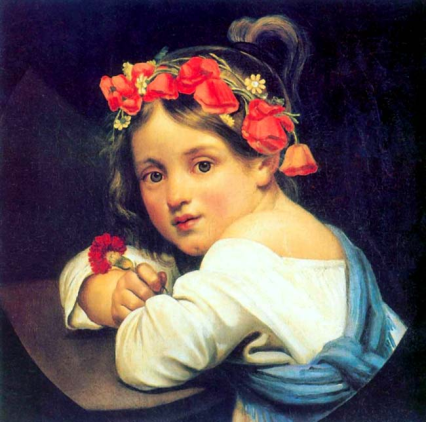 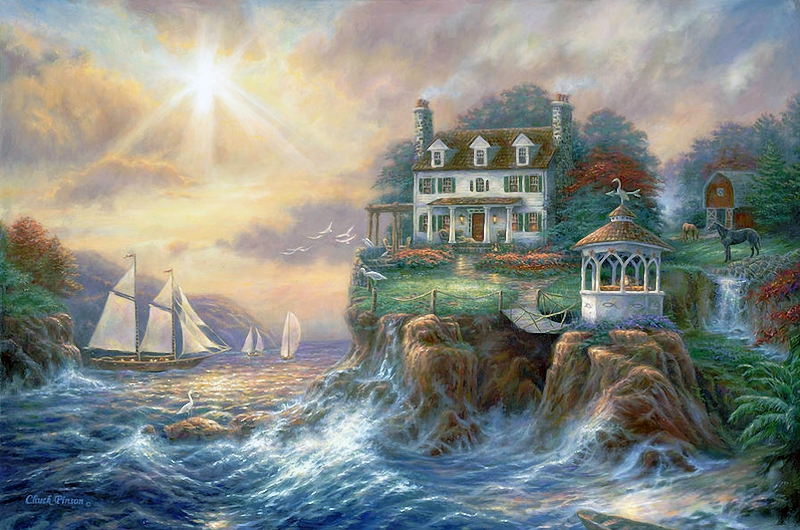 Стиль епохи романтизму (кінець XVIII ст.)
. 
Романти́зм (фр. romantisme) — ідейний рух у літературі, науці й мистецтві, що виник наприкінці 18 століття у Німеччині, Англії й Франції, поширився з початку 19 століття в Росії, Польщі й Австрії, а з середини 19 століття охопив інші країни Європи та Північної і Південної Америки. Батьківщина Німеччина. 
Романтизм проголосив незалежність митця від будь-яких мистецьких канонів та правил. Головна тема: особистий естетичний смак, повна свобода творчості, у центрі – душа людини, її переживання.
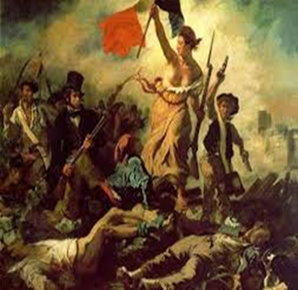 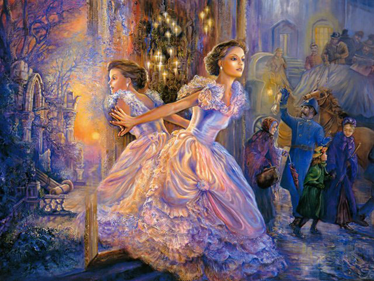 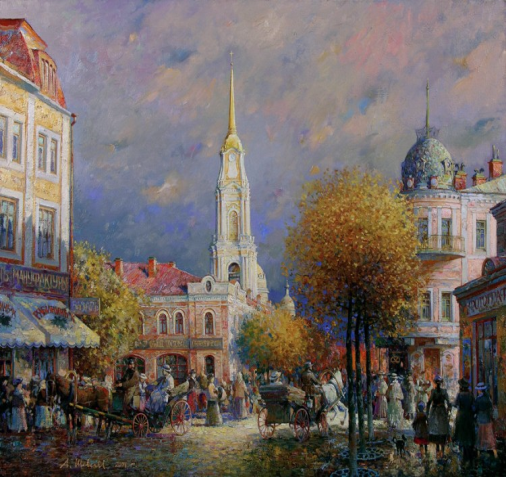 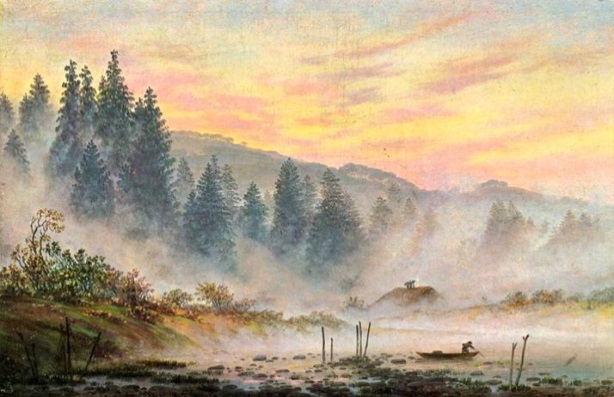 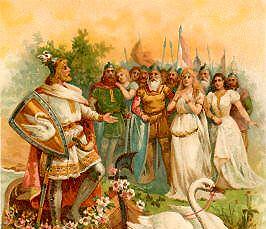 Значну роль у творчості романтиків відігравали фольклор, національна міфологія, природа. Романтизм майже відсутній в архітектурі. Живопис і графіка – найпоширеніші види.
Найпоширеніші жанри – портрет і пейзаж, використання алегоричних (інакомовних) образів
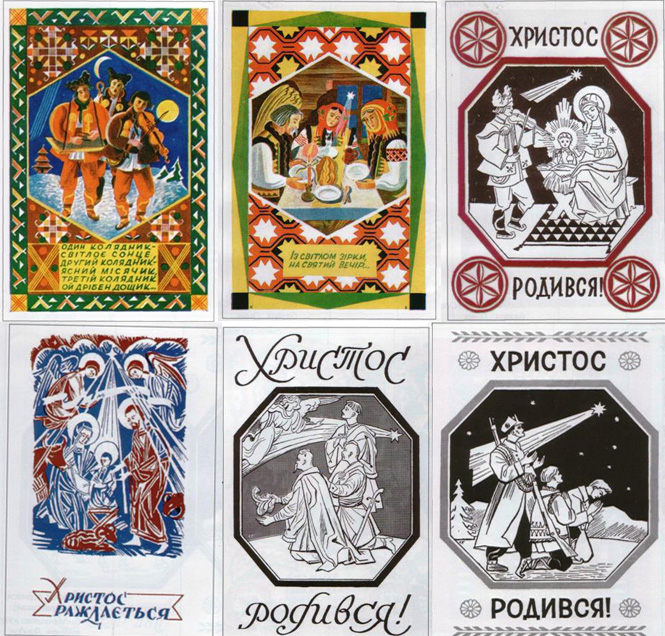 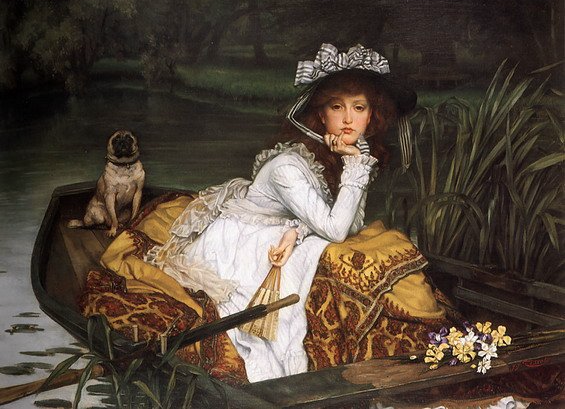 романтизм в архітектурі
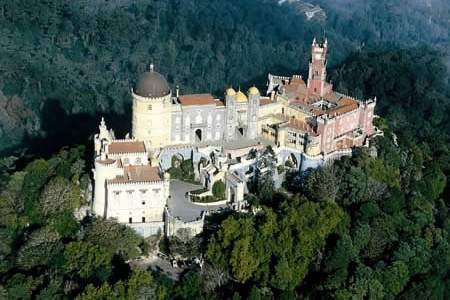 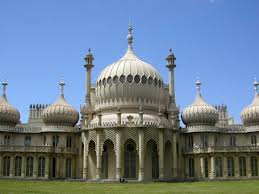 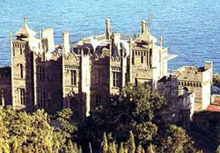 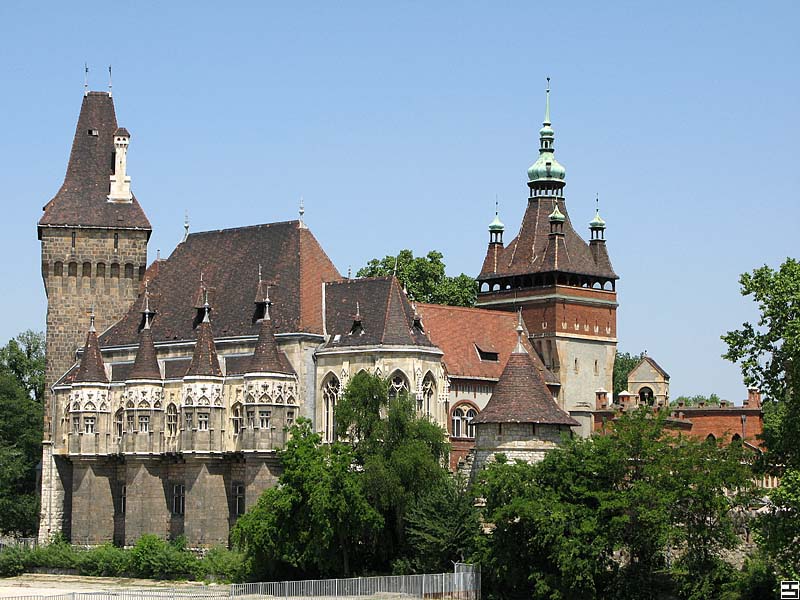 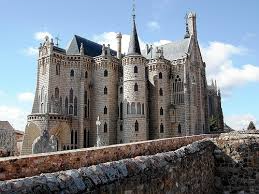 Романтизм у скульптурі
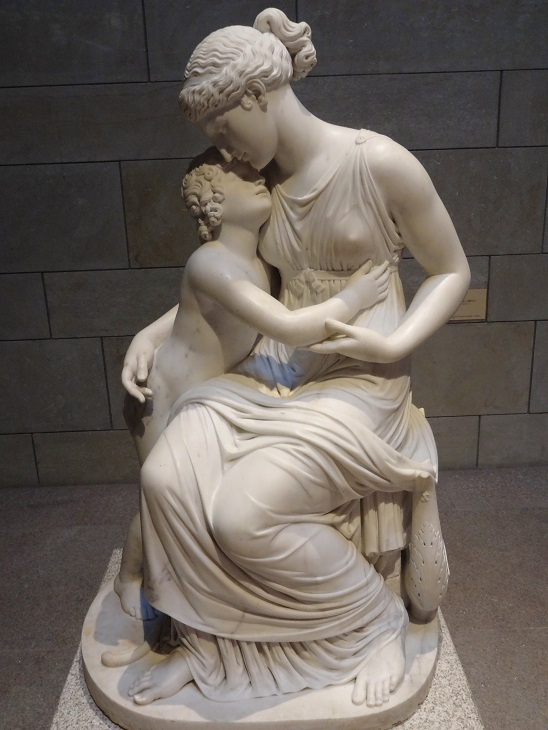 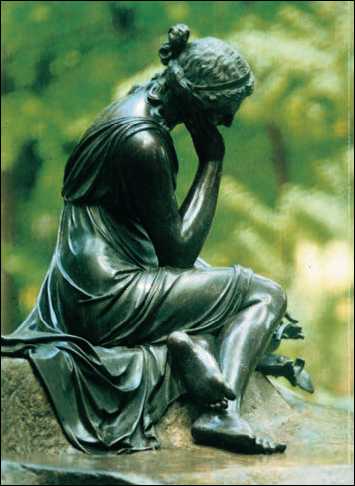 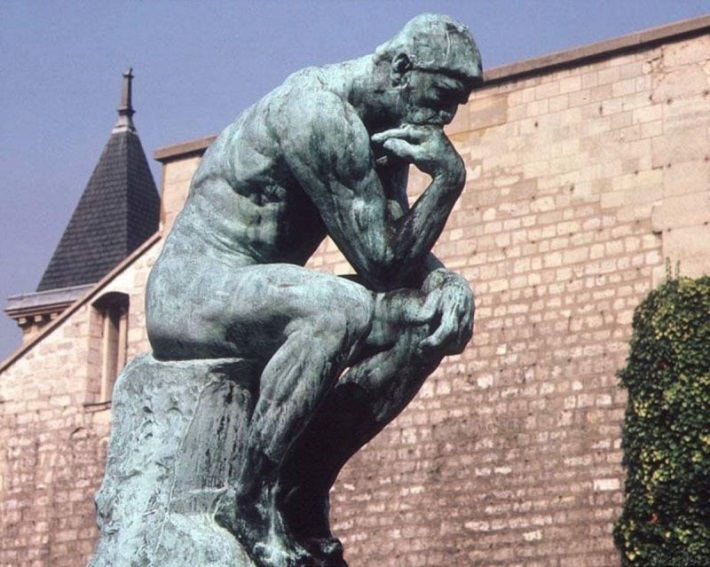 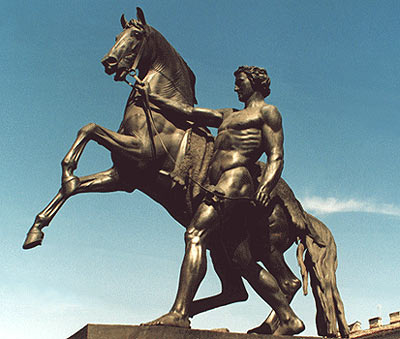 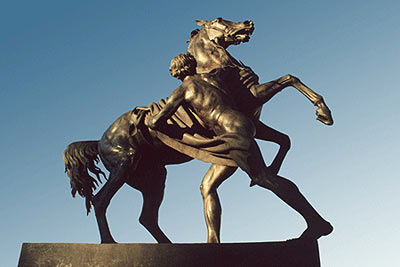 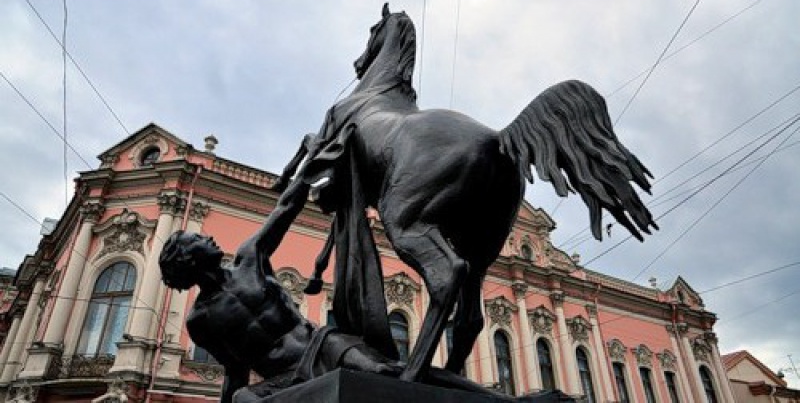 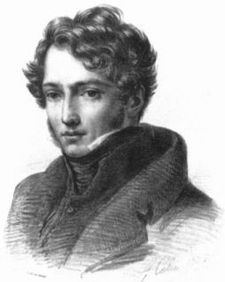 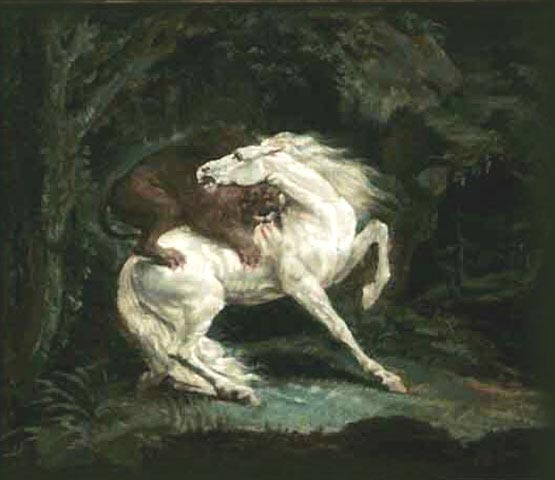 Жан Луї Андре Теодор Жеріко́ — французький живописець і графік.
Жеріко Теодор 
Кінь, якого роздирає лев,1822
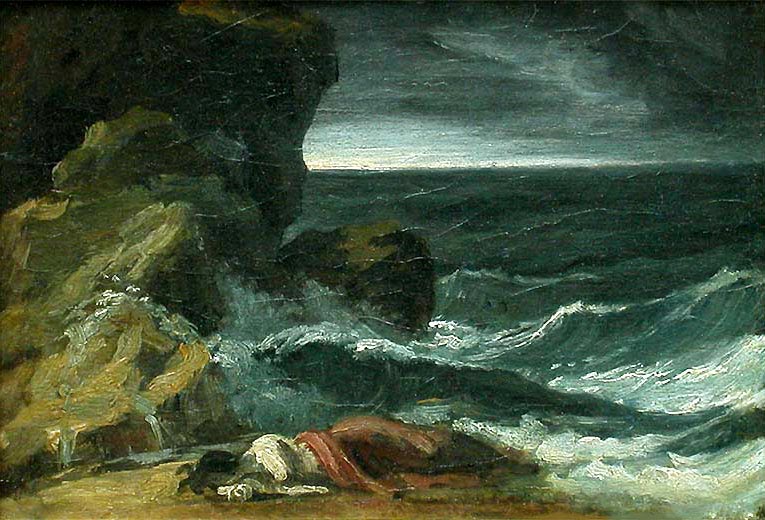 Жеріко Теодор
Жертва катастрофи,1819
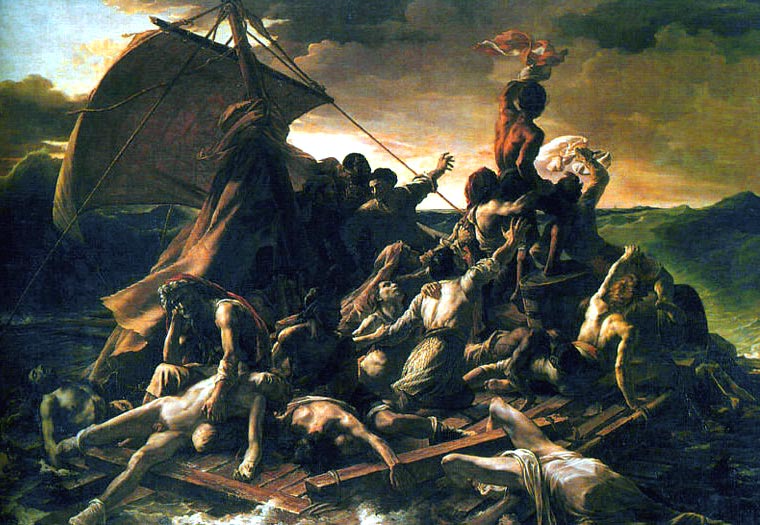 Пліт „Медузи“. 
На ньому  зображена трагедія    потерпілих катастрофу на фрегаті„Медуза“.
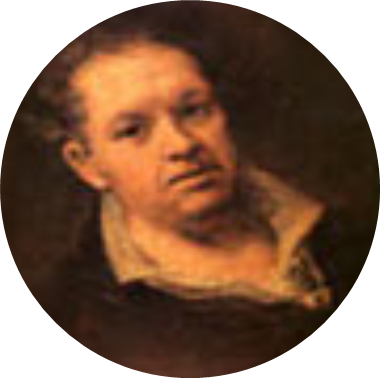 Гойя Франсиско(1746–1828)
Іспанський 
живописець, 
гравер
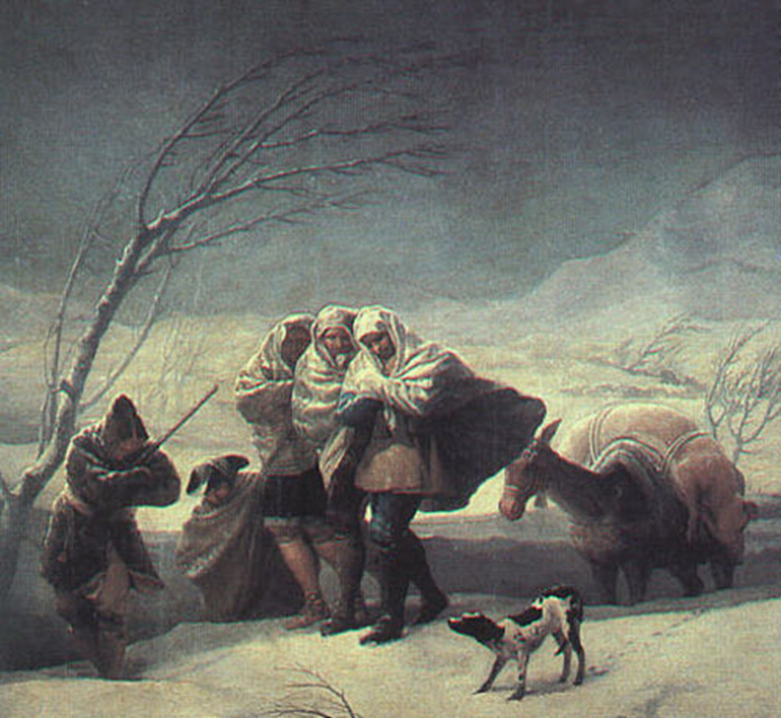 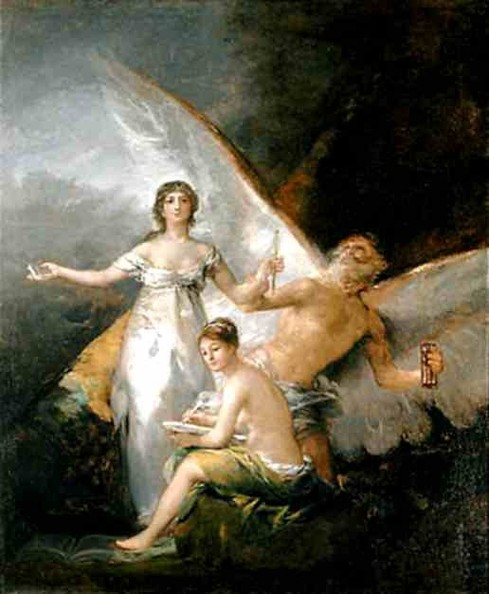 Завірюха 1786
Алегорія Істини, Час і Історія. 1800
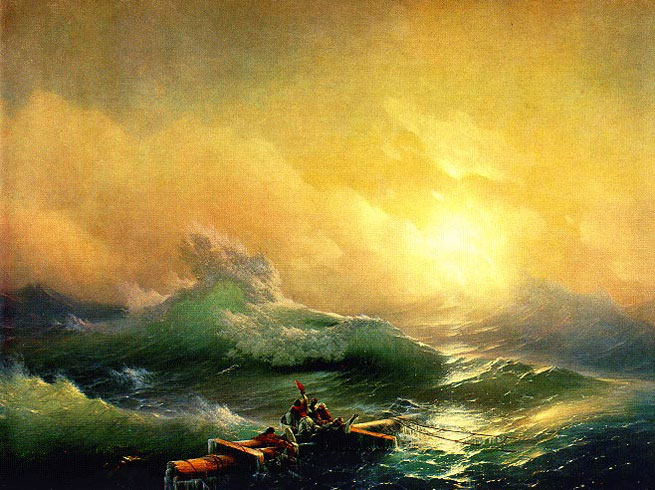 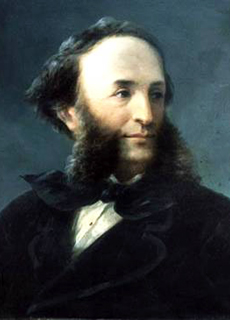 Іва́н  Айвазо́вський — український та російський живописець-мариніст вірменського походження. Створив понад 6 тисяч полотен, найвідоміші з котрих морські пейзажі та сцени морських баталій.
Іван Айвазовський   Дев’ятий вал
Зображує море після величезного нічного шторму й людей, потерпілих корабельну аварію. Промені сонця освітлюють величезні хвилі. Найбільша з них — дев'ятий вал, готова обрушитися на людей, які намагаються врятуватися на уламках щогли. Все говорить про велич і могутність морської стихії і безпорадність перед нею людини. Теплі тони картини роблять море не таким суворим і дають глядачеві надію, що люди будуть врятовані.
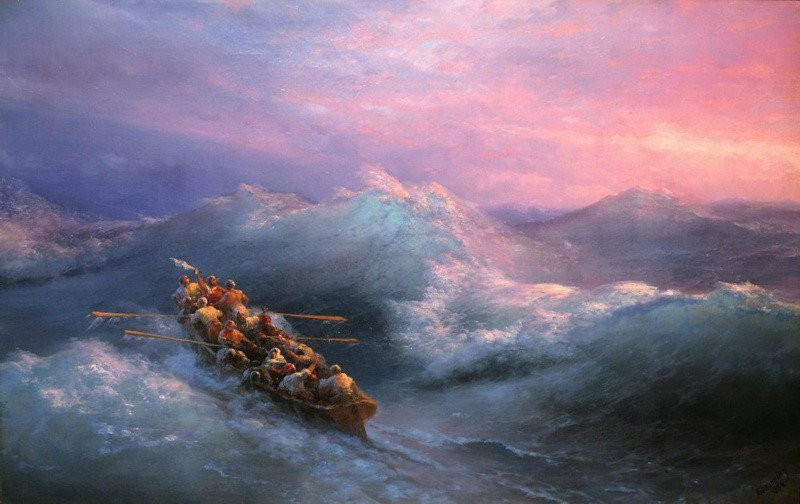 Корабельна аварія 1884.
Всесвітній потоп 1864
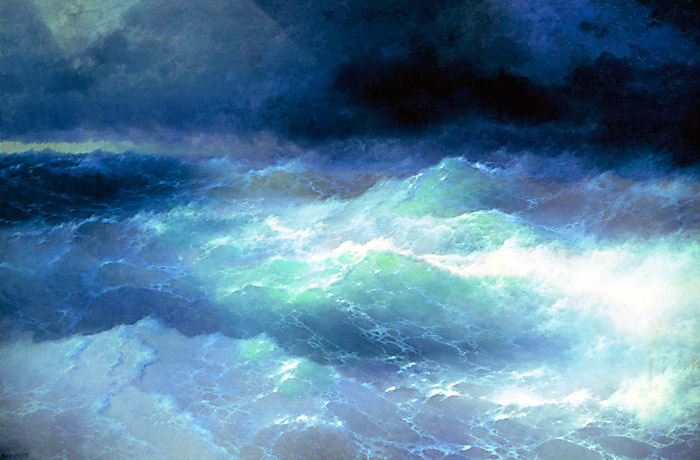 У 1898 році Айвазовський написав марину «Серед хвиль», що стала вершиною його творчості. Художник зобразив стихію — грозове небо й бурхливе море, вкрите хвилями, що немов киплять у зіткненні одна з одною. Цей твір — плід довгої й завзятої праці всього життя художника.    Цю картину він не вивозив з Феодосії і разом з іншими творами заповів рідному місту.
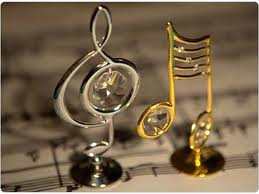 Музична культура
Великої популярності набувала розважальна музика: 
оперета, романс, танцювальна музика.
Елітарний круг – масова публіка.
Розвивається композиторське мистецтво – віртуозне, виразне, емоційне.
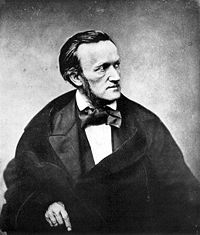 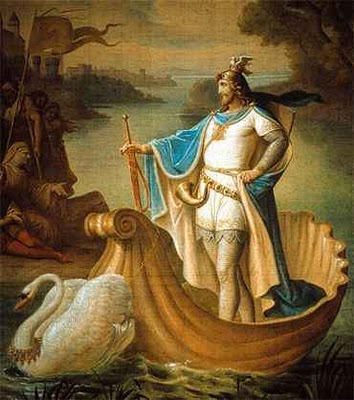 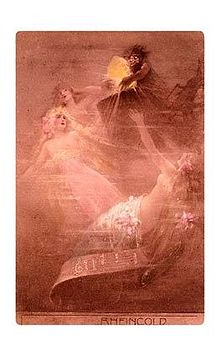 Вільгельм Ріхард Вагнер
Опера «Лоенгрин».
— німецький композитор і теоретик  мистецтва. Реформатор опери,    мав великий влив на європейську музичну культуру, особливо німецьку.
Ілюстрація до опери «Золото Рейна»)
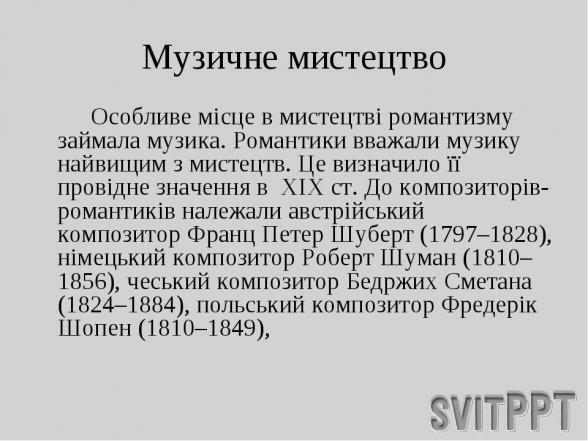 Представники
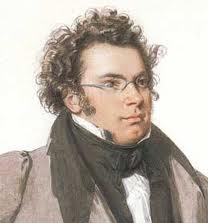 Франц Петер Шуберт – великий австрійський композитор, один з основоположників романтизму в музиці , автор близько 600 пісень, дев'яти симфоній.
Ро́берт Шу́ман      — видатний німецький композитор-романтик, диригент, музичний критик
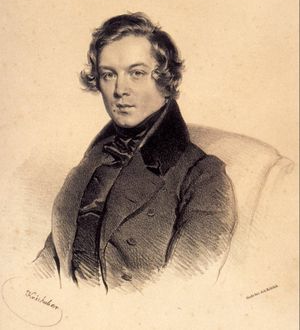 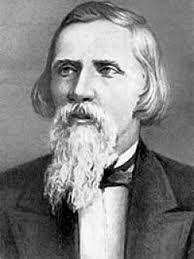 Опять Шопен не ищет выгод,
Но, окрыляясь на лету, Один прокладывает выход Из вероятья в правоту…
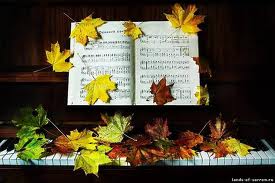 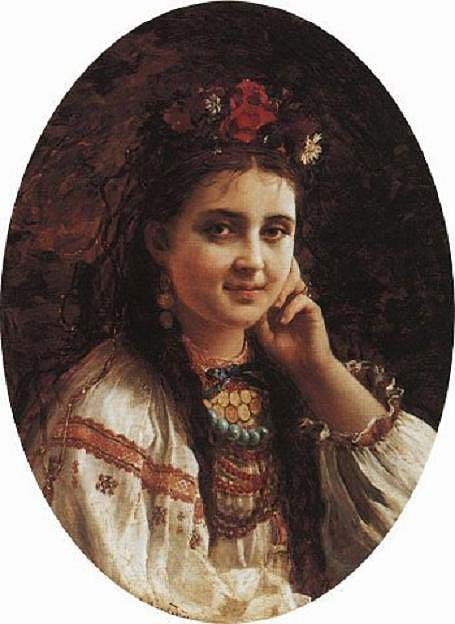 Український романтизм
Український романтизм (фр. romantisme) — ідейний рух у літературі, науці й мистецтві. Визначальними для романтизму стали ідеалізм у філософії і культ почуттів, а не розуму, звернення до народності, захоплення фольклором і народною мистецькою творчістю, шукання історичної свідомості й посилене вивчання історичного минулого (історизм), інколи втеча від довколишньої дійсності в ідеалізоване минуле або у вимріяне майбутнє чи й у фантастику. Романтизм призвів до вироблення романтичного світогляду та романтичного стилю і постання нових літературних жанрів — балади, ліричної пісні, романсової лірики, історичних романів і драм.
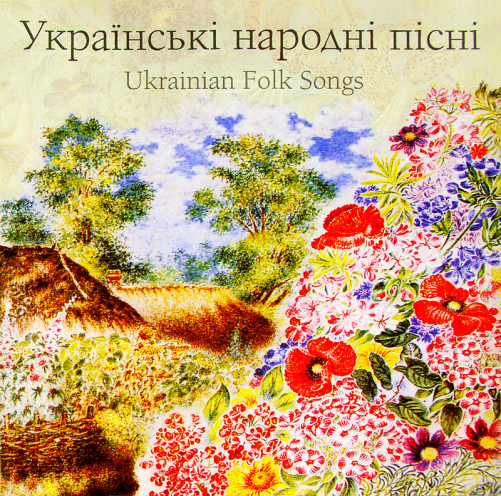 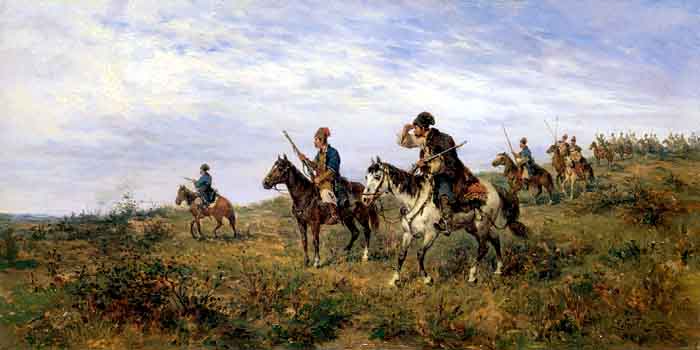 Література українського роматизму
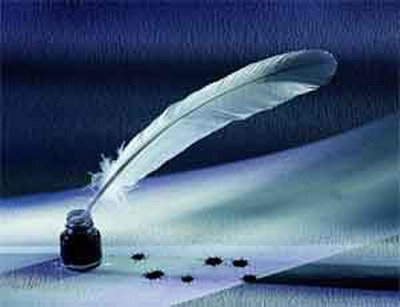 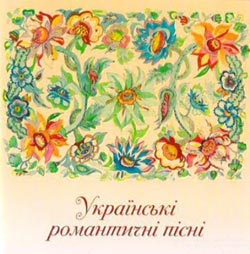 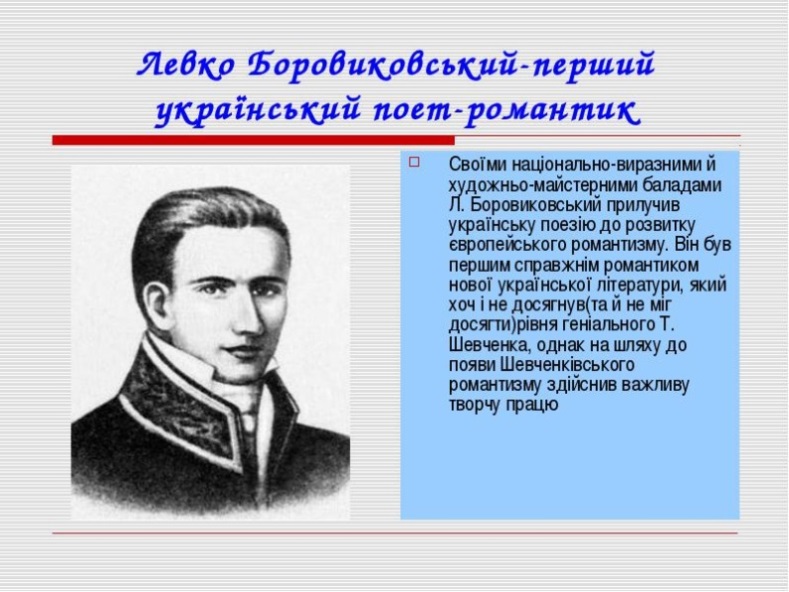 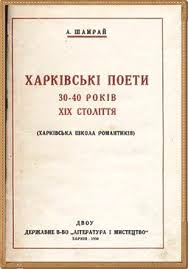 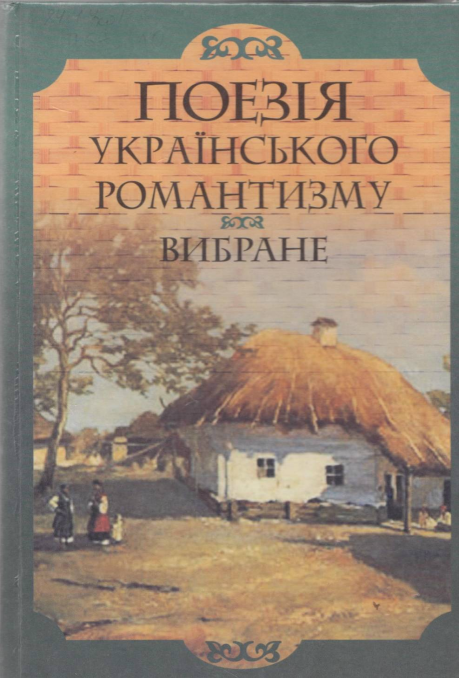 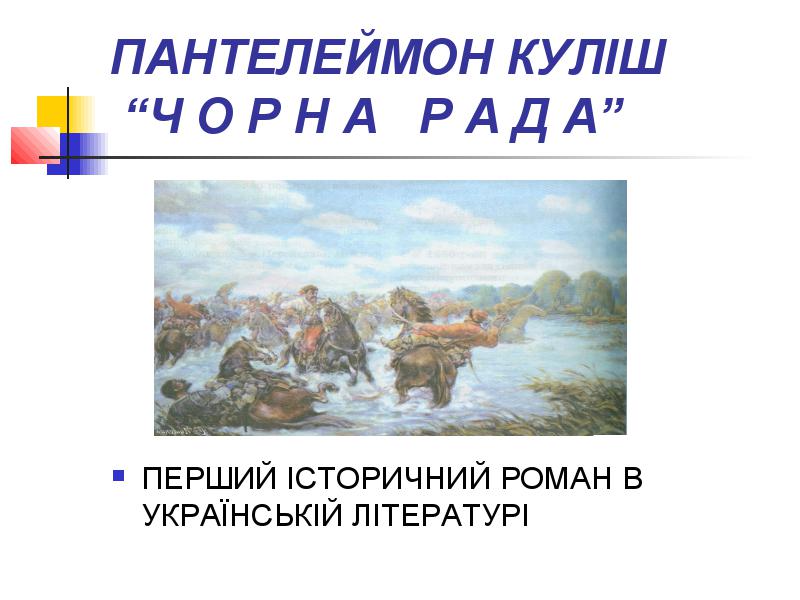 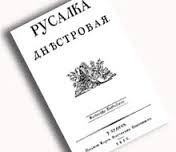 Тарас Григорович Шевченко
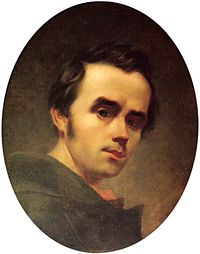 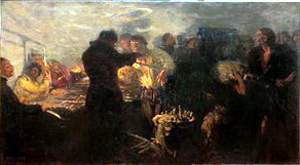 Гайдамаки в Умані
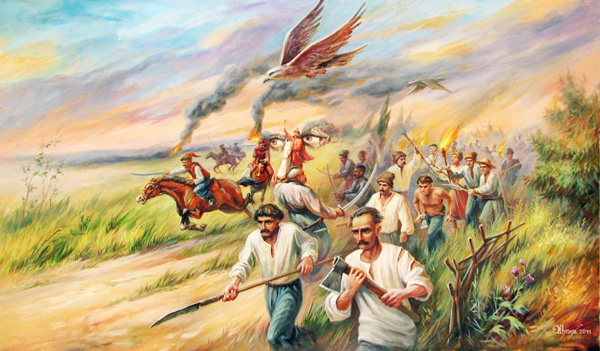 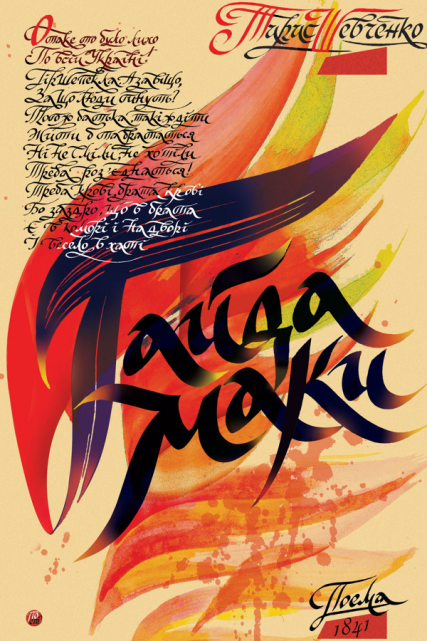 Реве та стогне Дніпр широкий
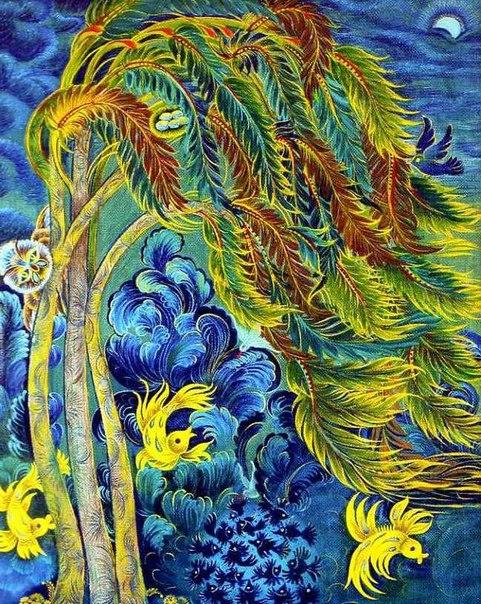 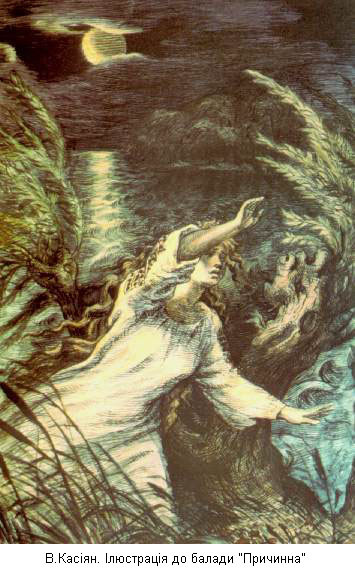 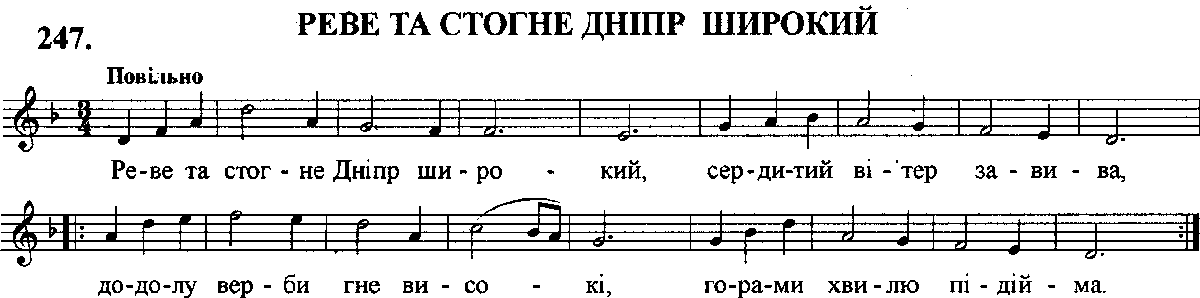 Висновки
Добрий стиль міститься в серці. 
                                                                 Дені Дідро.
Над дійсно прекрасним у мистецтві час безсилий.
                                                         Валентин Серов.
Усі види мистецтва служать найвеличнішому мистецтву – мистецтву жити на землі.
                                                           Бертольд Брехт.
Визначні предмети мистецтва лише тому є визначними, що зрозумілі і доступні всім.
                                                               Лев Толстой.
Використані джерела:
Література:
Антонович Д. Українська культура. – К.: Либідь, 2003. – 592с.
Пахаренко В.І. Українська література: Підручник. — К.: Генеза, 2009. — 368 с.: іл.
Климова Л. В. Художня культура. 9 клас: Підручник для загальноосвітніх навчальних закладів. — К.: Літера ЛТД, 2009. — 160 с.: іл.
Інтернет-ресурси:
http://uk.wikipedia.org/wiki/Музика_епохи_романтизму
Https://www.google.com.ua/search 
 http://school.xvatit.com/index.phр